Rozvoj IT kompetencí
Pavla Kovářová
Bez čeho se nehnete dál?
Domluva skupiny: struktura kurzu, výukové cíle
Komunikace: tým, e-kurz
Vyhledané podklady
Základ pro obsah textových opor
Rozšiřující materiály (lze později)
Základní studijní materiál: struktura, obsah
Podklady pro grafické doplnění: data, obrázky
Problémy?
Prezentace skupin a v nich jednotlivců
Dotazy na mne? Co vám chybí k dokončení modulů? S čím bojujete? Co z úkolů už máte?
15 min. práce ve skupinách – kdo co potřebuje
Brainstorming – nástroje pro grafické obohacení materiálů
Grafy - minule
Tag cloud
Myšlenkové mapy
Diagramy, časové osy
Databanky obrázků
Úprava obrázků (fotek), kreslení
Koláže
Animace
Komiksy, stripy
Digitální storytelling
Infografiky
Postery, letáčky, plakáty…
Videotutoriály
Prezentace
Výhody myšlenkových map
Pro kreativnější povahy pomůcka organizace myšlenek => růst s plynutím nápadů X klasické seznamy oddělují myšlenky a nutí zůstat na konci
Mapa s liniemi, barvami, obrázky, slovy…
Přirozená jako žilky na listech, oběhová soustava…
K čemu lze využít?
Organizace
Projekt
Lidé
Informace
Plánování
Projekt
Čas
Události
Učení
Příprava
Proces (poznámky i přednášení)
Zkoušky
Pravidla tvorby dle Tonyho Buzana
Začněte uprostřed papíru => rozvoj myšlenek různými směry
Ústřední obrázek, symbol
Inspirujte mozek barvami
Srdce => hlavní větve => větve druhé úrovně (asociace napříč)
Větve jako křivky, slova na nich leží bez ohraničení (bublina), otáčení papíru, jinak nuda pro mozek
Jen jedno klíčové slovo nebo jednoduché spojení (přehlednost, snazší asociace)
Obrázky a symboly po celé mapě (inspirativnost)

BUZAN, Tony. Myšlenkové mapy: probuďte svou kreativitu, zlepšete svou paměť, změňte svůj život. Brno: Computer Press, 2011.
ČERNÝ, Michal a Dagmar CHYTKOVÁ. Myšlenkové mapy pro studenty. Brno: BizBooks, 2014. 978-80-265-0267-8.
10 tipů Daniela Gamrota
Určit hlavní myšlenku (záměr)
Volba správného nástroje (SW x pastelky)
Vhodné místo, prostředí
Využít šablony – ne proti  kreativitě, pro ulehčení, např. 6 otázek pro hlavní větve (kdo, co, kdy, kde, jak, proč), 6 klobouků dle de Bona (fakta, pocity, negativní - problémy, pozitivní - přínosy, nápady, celek)
Počet větví pro každého jiný (přehlednost), DG 10x5x3
Spojuj (přerušované šípky) a odkazuj (další mapa)
Inspiruj se jinými mapami
Čmárej (koncentrace malováním + odpočinek => nový start)
Vracej se, např. po týdnu (ale individuální)
Zastav se – pauza 15-30 min., pak pokračování nebo restart
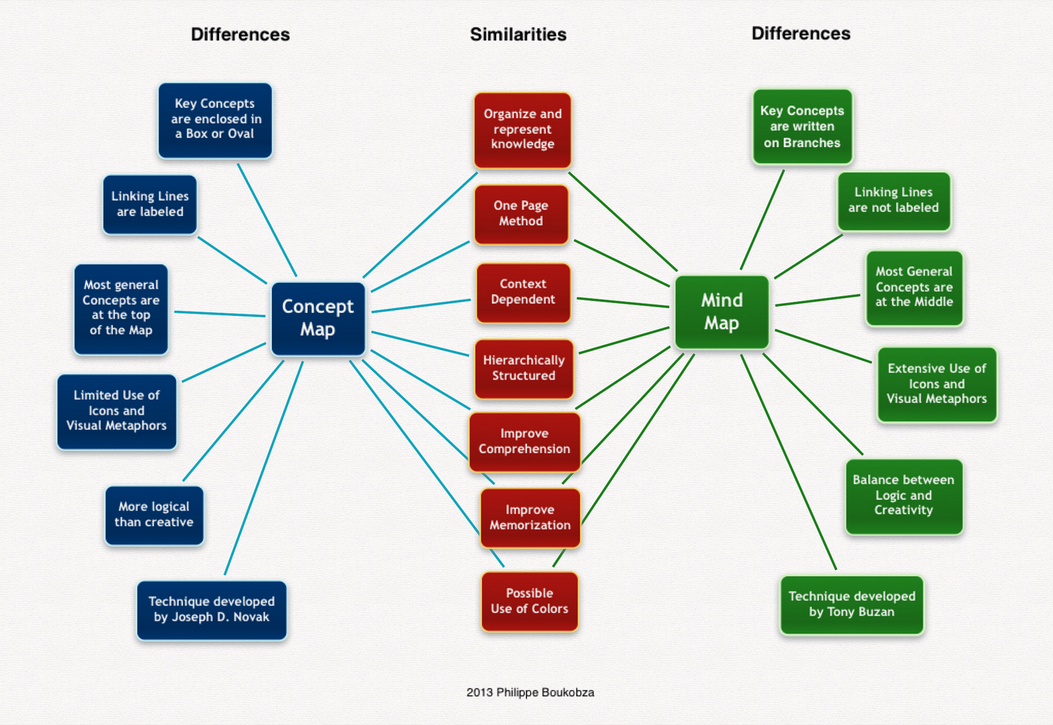 X Konceptuální mapa (Joseph Novak)
Rámečky pro klíčová slova
Označování čar podle pořadí nebo důležitosti
Klíčové pojmy v horní části mapy
Ikony a obrázky v omezené míře
Logika umístění pojmů a sled větví
Účel hl. utřídění a zopakování vědomostí, ne hledání nového a řešení problému
Zkusíme?
Příklady MM X konceptuální mapa
Preferovaný SW? 
U mě MindMeister, Coogle
Další např. FreeMind, Xmind, iMindMap, a další
Pro konceptuální mapy některé nástroje pro MM, příp. Lucidchart, Mindomo…
Výsledky zkopírujte na goo.gl/VQLaij
Wordcloud
Wordcloud = mrak slov k určitému konceptu
Velikost slov, příp. barva by měla odpovídat významu
Obvykle slova, příp. ustálená slovní spojení
Grafické znázornění stěžejních pojmů a jejich důležitosti
Využíváno od začátku 21. století, rozšíření hlav s web 2.0 + vizualizace frekvence metadat (tagcloud) na webu (navigace)
Wordcloud + brainstorming
Různé typy uspořádání a možností úprav (barvy, velikost, font…)
Pozornost: větší + střed + horní levý kvadrant přitahuje
Spíš skenování než čtení, možnost poznání souvislostí k hledanému konceptu
Lze zadávat slova (brainstorming), texty, URL… dle nástroje – např. Tagxedo, WordItOut, Tagul, Wordle,  ToCloud
Diagramy
Modely struktury, např. 
Množiny (Vennův diagram, např. Creately)
Prostor (mapa, např. Google mapy)
Návaznost procesů (vývojový diagram, flow diagram, např. Gliffy)
Prvky (periodická soustava prvků)
Čas (časová osa, např. Sutori, TimeGlider, Timeline JS)
…
Práce s obrázky - formáty
Bitmap: obrazové body v mřížce (rastr), komprese, např. fotografie
Vektor: geometrické objekty, souřadnice počátku a konce, např. jednoduché ilustrace
Nástroje pro grafiku (Chytková, 2016)
Vektor
Bitmapa
Adobe Illustrator, Inkscape, CorelDraw, DrawPlus, Sketch (Mac)
Posterini, Picmonkey, Pixrl, Fotor
.ai, .cdr, .ps, .eps, .svg
Adobe Photoshop, Gimp, Zoner, PhotoStudio, IrfanView, PaintBrush (Mac)
Posterini, Infogr.am, Janvas, Draw.io
.bmp, .jpg, .gif, .png, .tif
Práce s obrázky - vyhledávání
Pozor na barvy a jejich míchání, pomůcky např. ColorBlender nebo Adobe Color CC
Práva použití
Databanky, např. PublicDomainPictures, Behold, FreeImages, Pixabay, Flickr, Google Obrázky, Unsplash, Compfight, Magdeleine, Old Book Illustrations a další
Animace
Tvorba pohybu v grafice => sekvence navazujících snímků
Potřeba jednotlivých snímků + vhodné načasování
Obrázky – pohyb vrstev
Fotky – snímky, smyčky
Typický formát flash (pozor na iOS)
Pro zájemce: návod Moovly, GIMP
Jednoduché nástroje: Dvolver, GoAnimate…
Digitální storytelling
Vyprávění příběhů, často formát komixů => spojení smyslů
Lepší zapamatování, představivost, identifikace s postavou, lepší vliv na postoje, kreativita, vyšší kognitivní úrovně
Nástroje: 
Little Bird Tales – obrázky lze i kreslit nebo nahrát, lze doplnit komentářem a stáhnout MP4
MakeBeliefsComix
K čemu infografika?
Růst informací => vhodné zpřehlednit
Obrázek za 1000 slov
Vytažení nejdůležitějšího v nejvhodnější formě, poznámky bez omáčky
Nutná dostatečná kvalita
Výhody infografiky
Snadné sdílení s přispěním pěkného obrazu
Rychlé upoutání
Pro více lidí snadněji pochopitelná
Lepší zapamatování informací
Postup
Volba tématu: 
Cílová skupina, účel
Typ grafiky: časová osa, grafy a ikony, mapy…
Typografie, barevnost, rozvržení (často lepší minimalismus, ale inovativní)
Zadání a nalezení dat: 
Atraktivní, přehledná, lehká forma
Stručnost, výstižnost, pochopitelnost, zajímavost, vtip
Dostatek relevantních informací: např. Chartsbin, Google Public Data Explorer, StatPlanet…
Strukturování dat do příběhu
Volba nástroje
Tvorba a publikace
Zkusíme?
Příklady
Preferovaný SW? 
U mě Venngage
Další např. Easel.ly, Piktochart, Infogr.am (grafy), Visual.ly (komunita)…
Udělejte jakoukoli infografiku 
Výsledky zkopírujte na goo.gl/VQLaij
Další nástroje pro větší (multimediální) materiály
Videotutoriály, např. Screencast-​O-​Matic 
Prezentace, např. Prezi, Fold
…
Úkol – Grafika 2
Vytvořte myšlenkovou nebo konceptuální mapu pokrývající téma vašeho modulu (součást popisu modulu)
Cca 3 úrovně větví
Cíl přehled o náplni modulu + základní poznatky
Vytvořte infografiku jako rozšiřující materiál nebo součást základního studijního materiálu
Obsahem min. 1 graf, 1 obrázek a 2 textová pole
Nezapomeňte na zdroje v případě přebírání
Úkol – evaluace v e-kurzu
Autoevaluační test
10 otázek
Všechny automatické vyhodnocení správnosti
Všechny se zpětnou vazbou pro studenta
Dotazník spokojenosti – celý e-kurz
Popis dotazníku (oslovení respondentů)
Cca 5 otázek, max. 2 otevřené
Příště a pak…
Termíny kolokvia v IS
Ne nutně celá skupina, ale lepší
Prezentace celku + jednotlivých úkolů
Úkoly stačí dokončit před kolokviem, po prezentaci projdu do hloubky, příp. navrhnu úpravy
Až budou úkoly odpovídat požadavkům + prezentace bude v pořádku, dostanete zápočet
Děkuji za pozornost.
Více kreativity v KPI22.